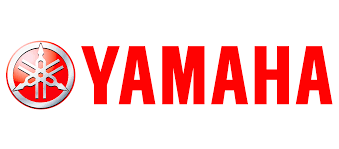 PW50
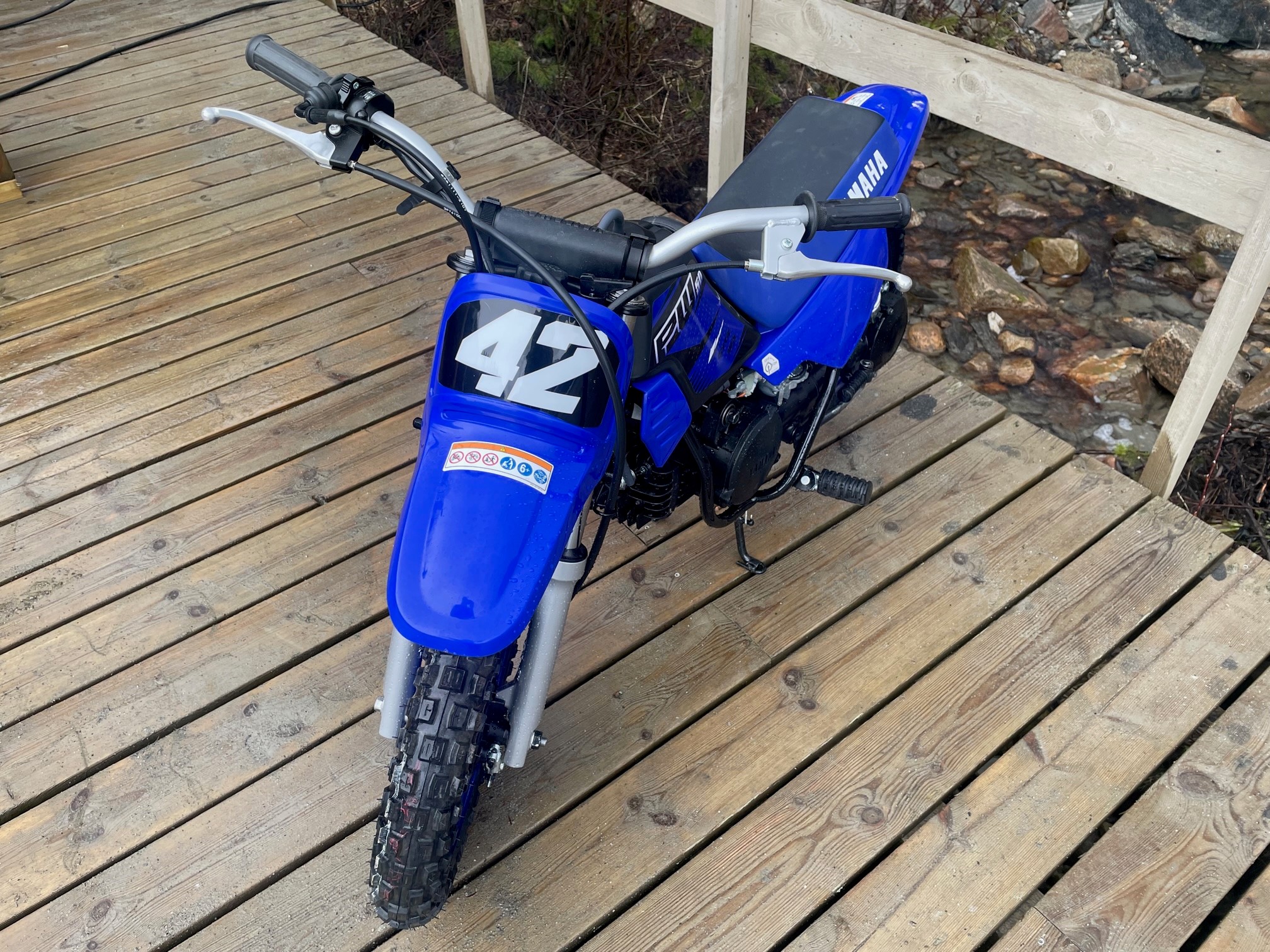 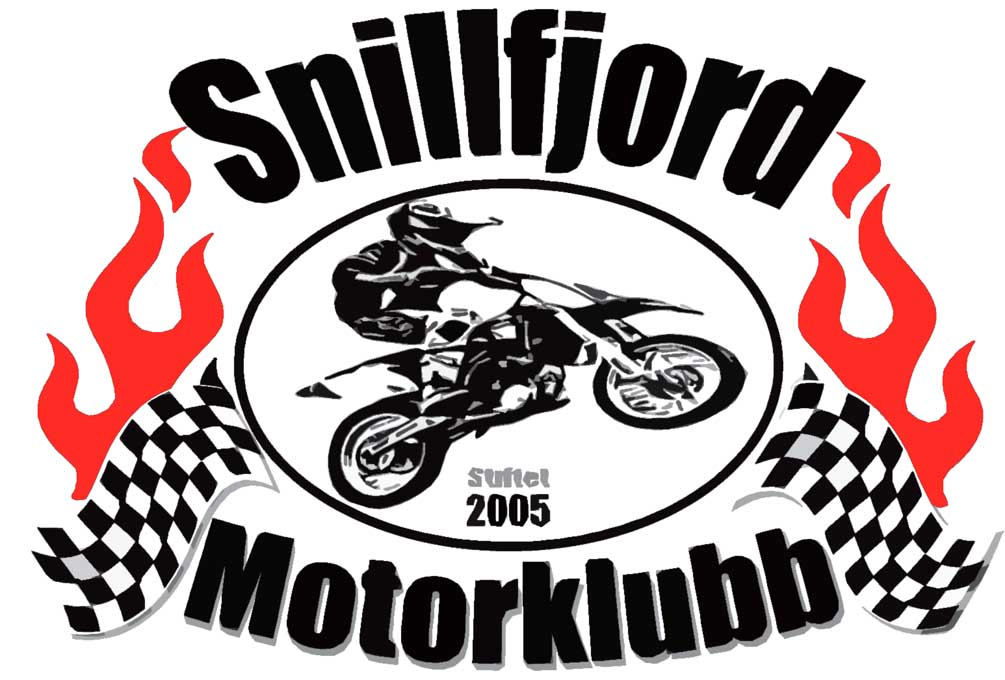 Klubbsykkel #42
ALDER: Fra fylte 5 år
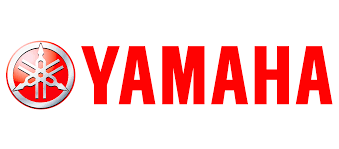 TT-R50E
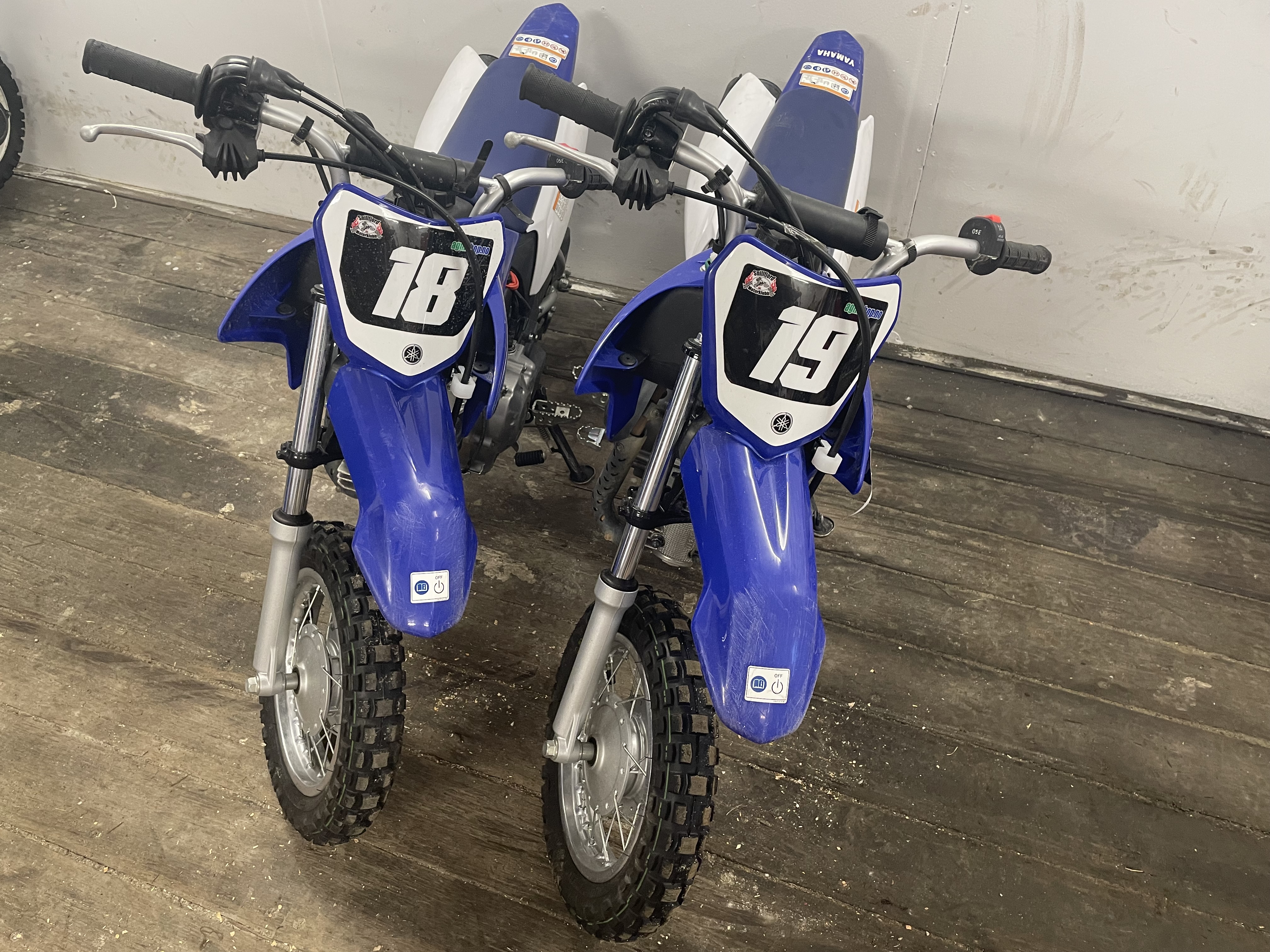 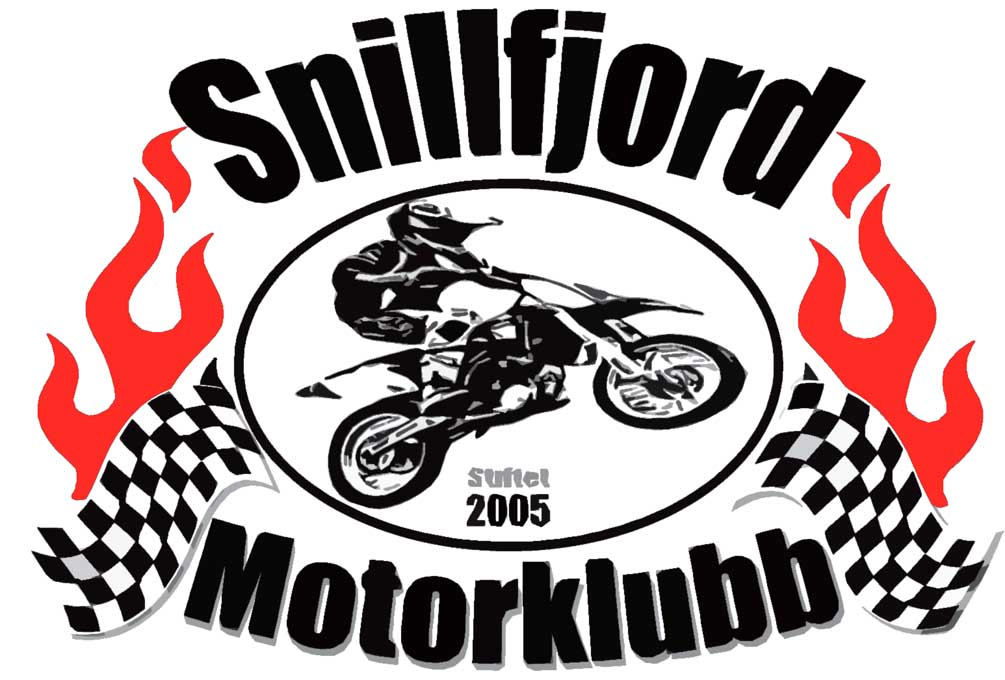 Klubbsykkel #18 og 19
ALDER: Fra fylte 5 år
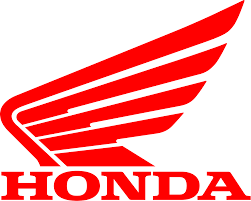 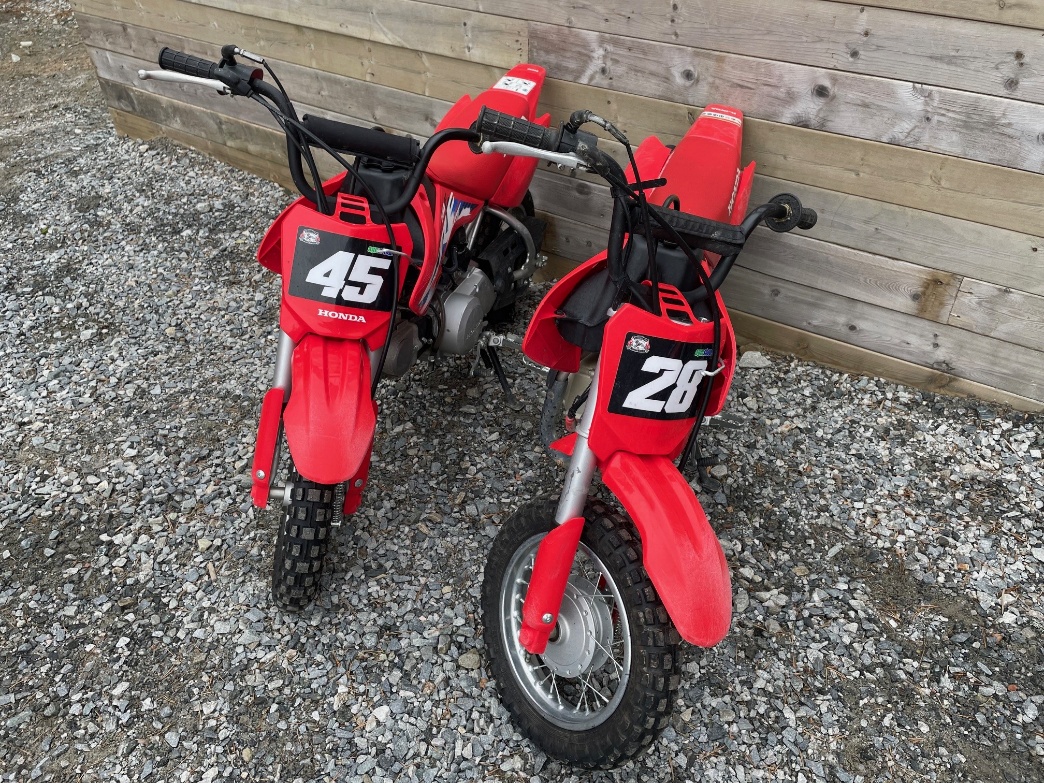 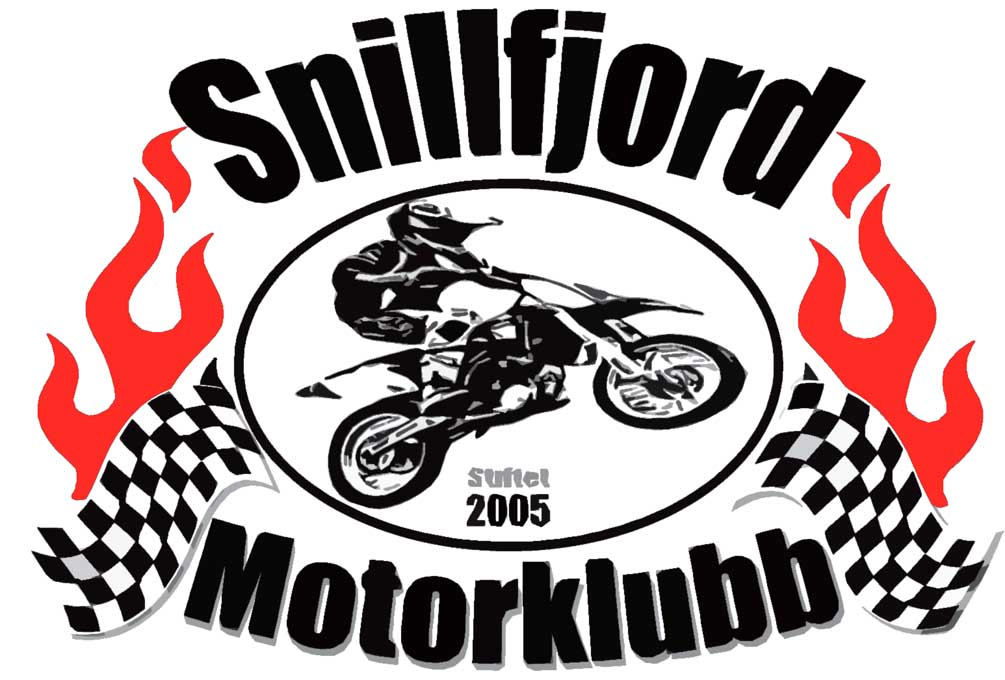 CRF50F
Klubbsykkel #28 og 45
ALDER: Fra 5 år
SX-E 3
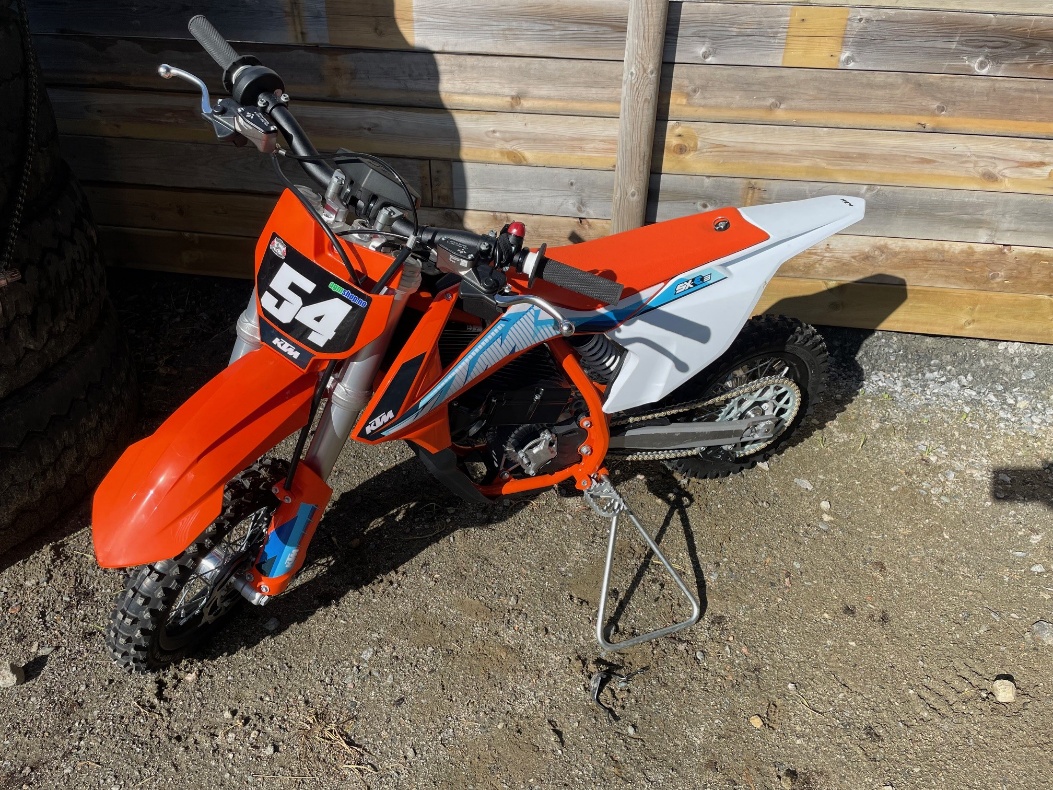 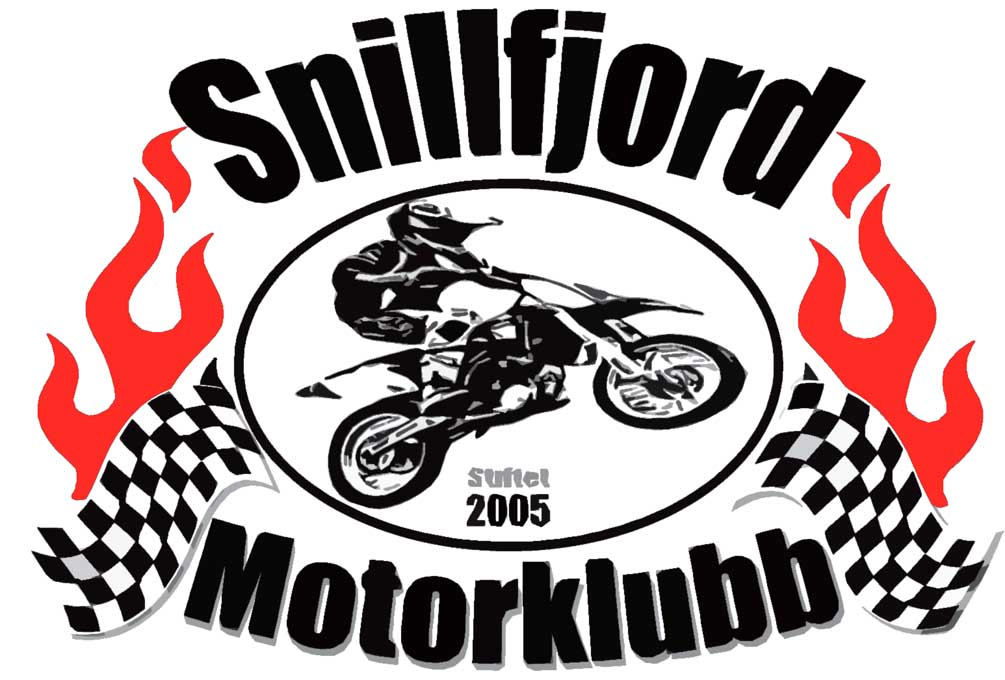 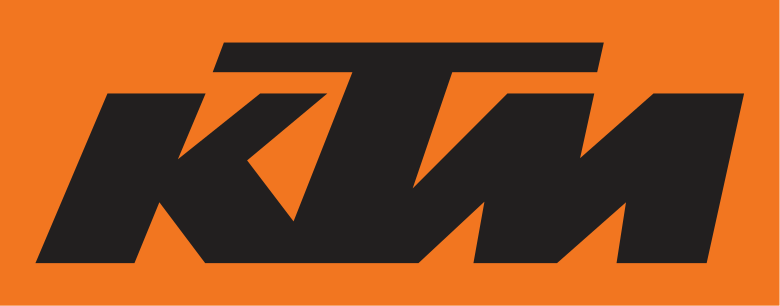 Klubbsykkel #54
ALDER: Fra 5 år
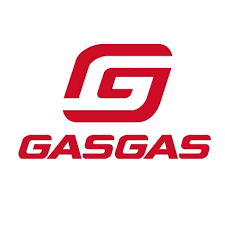 SX-E 5/MC-E 5
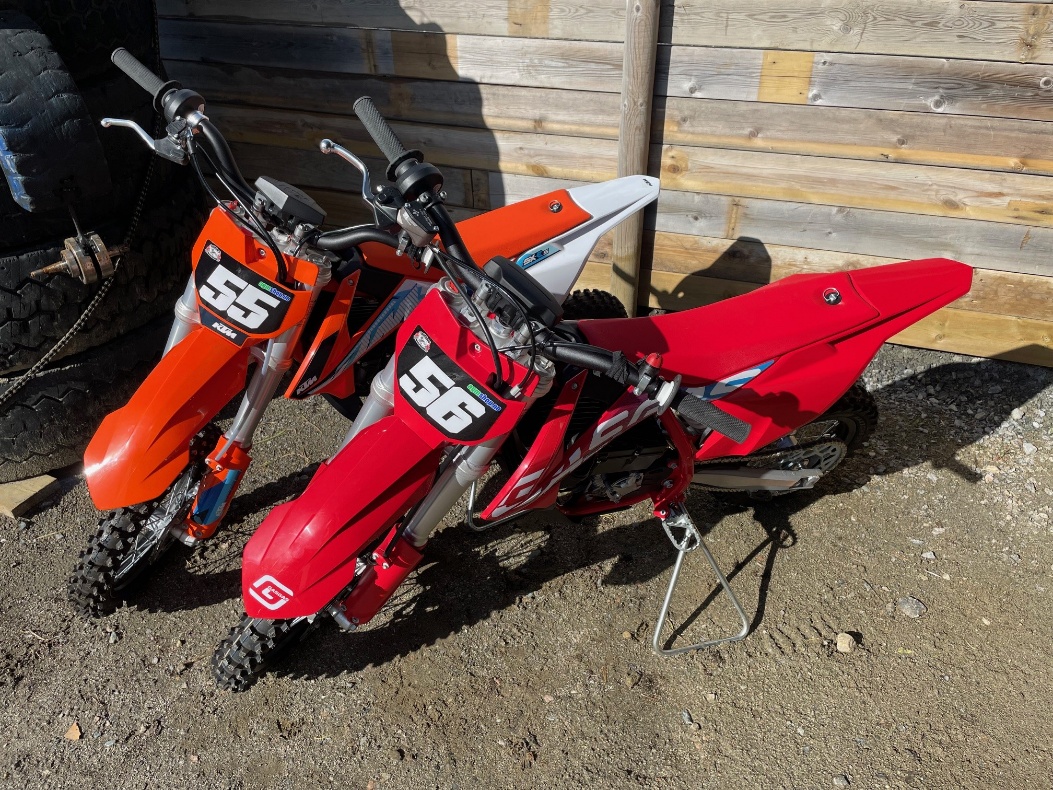 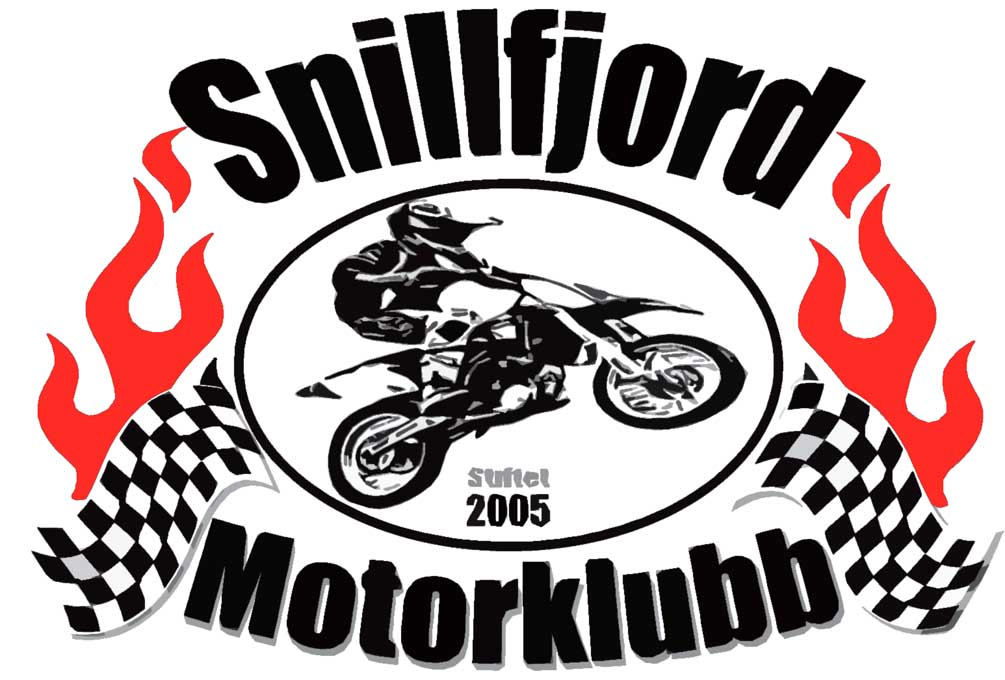 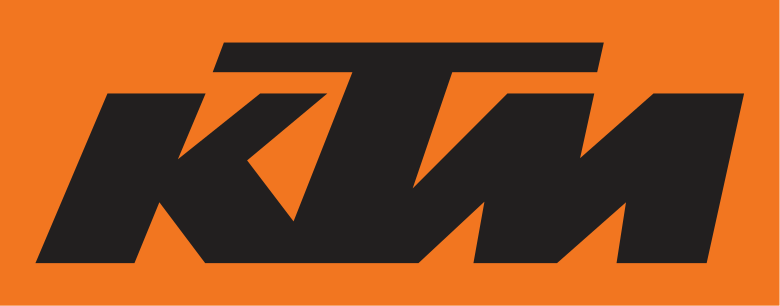 Klubbsykkel #55 og 56
ALDER: Fra 6 år
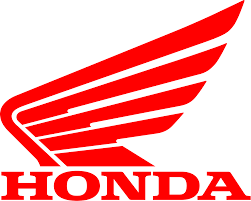 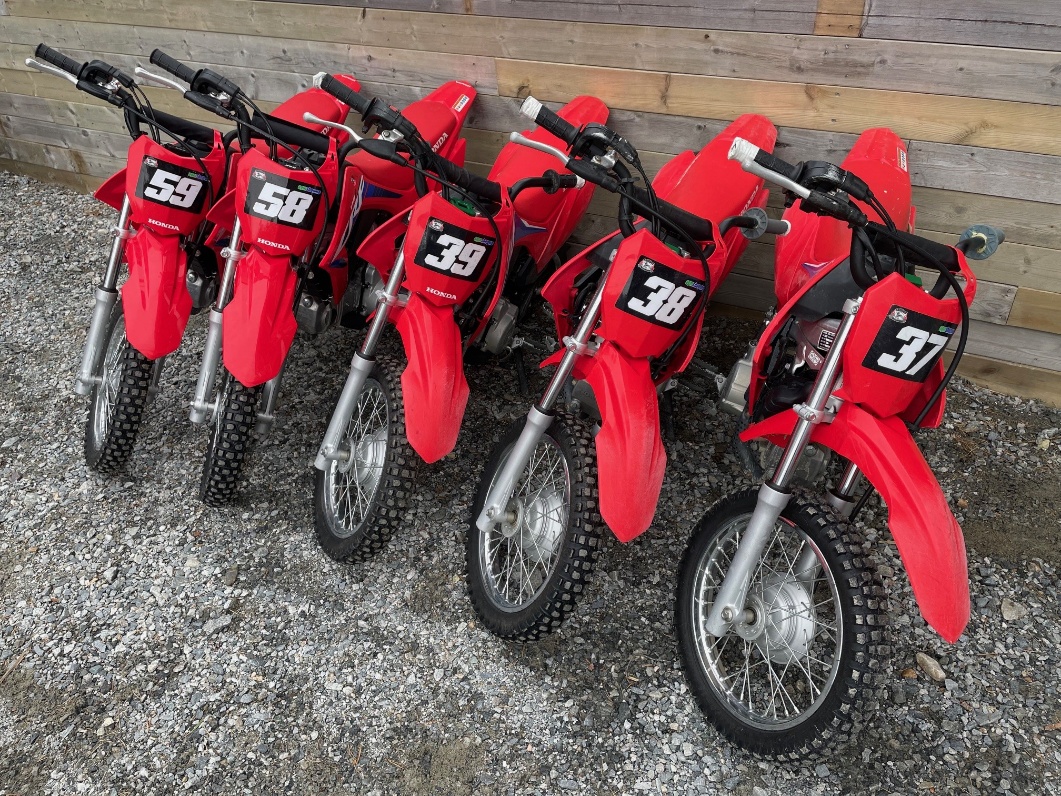 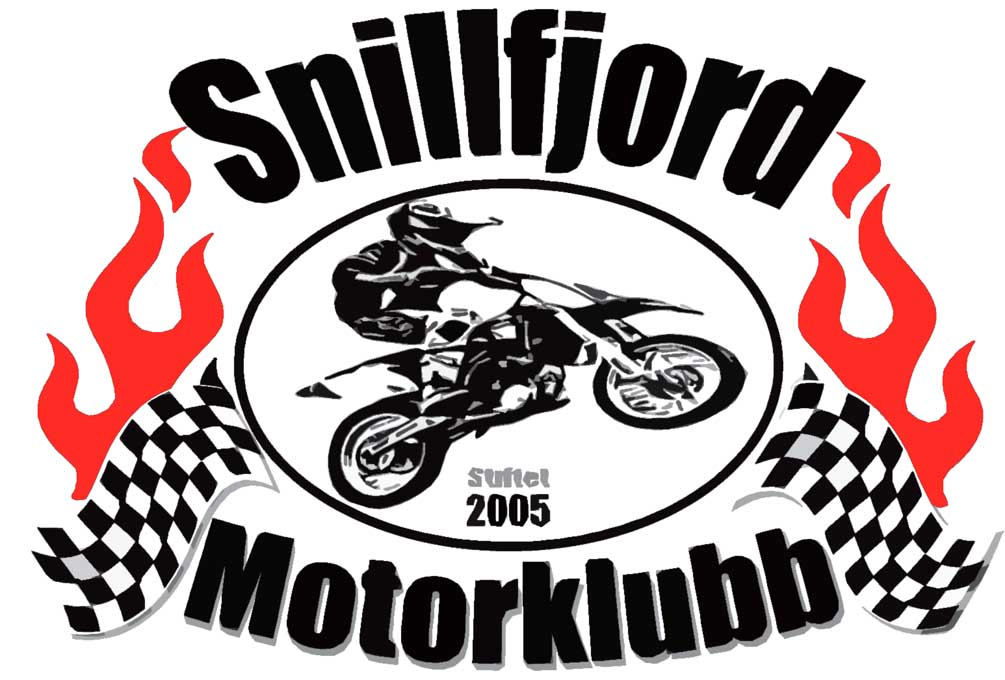 CRF110F
Klubbsykkel #37,38,39,58,59
ALDER: Fra 7 år
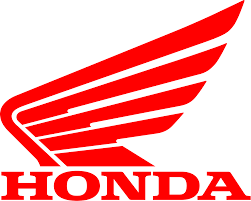 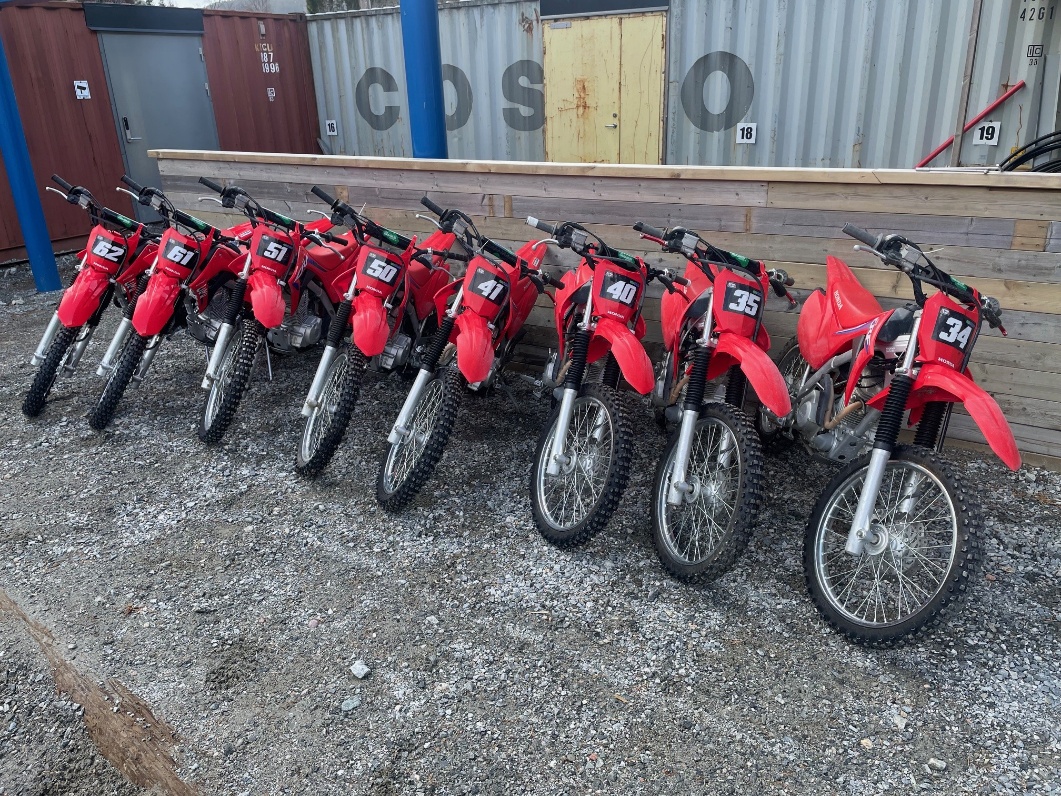 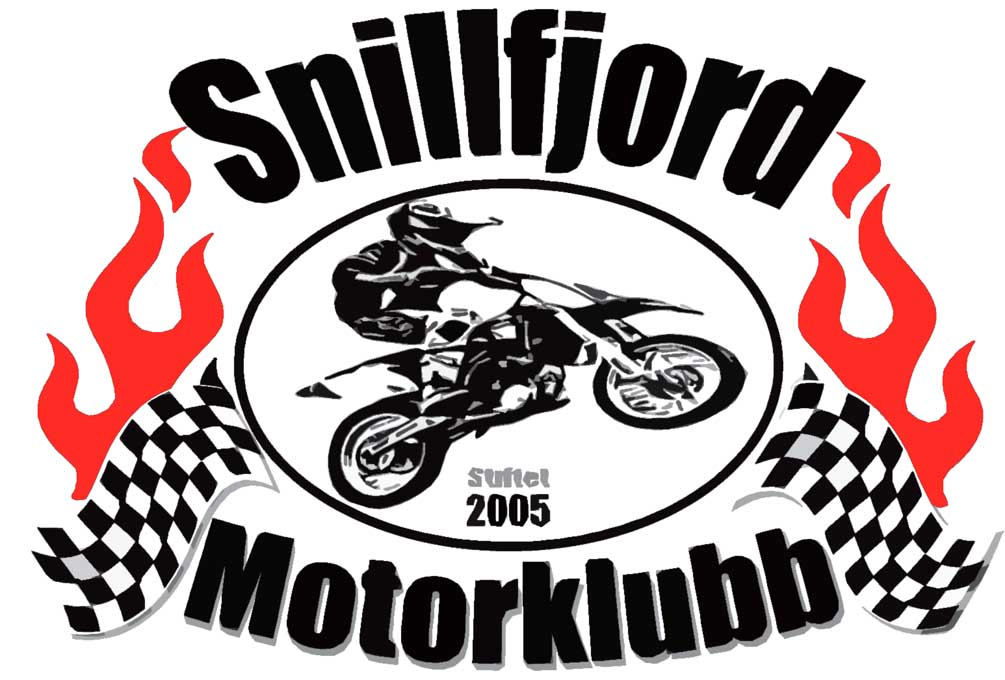 CRF125F
Klubbsykkel #34,35,40,41,50,51,61,62
ALDER: Fra 8 år
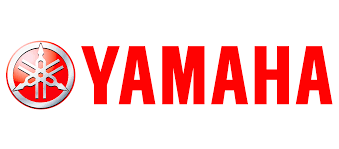 YZ65
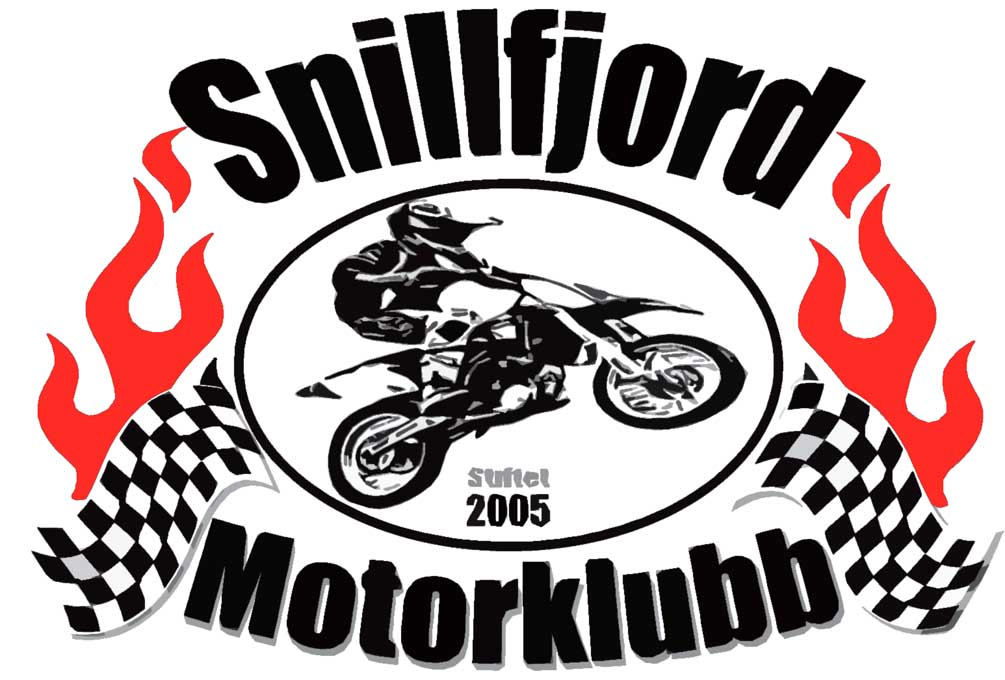 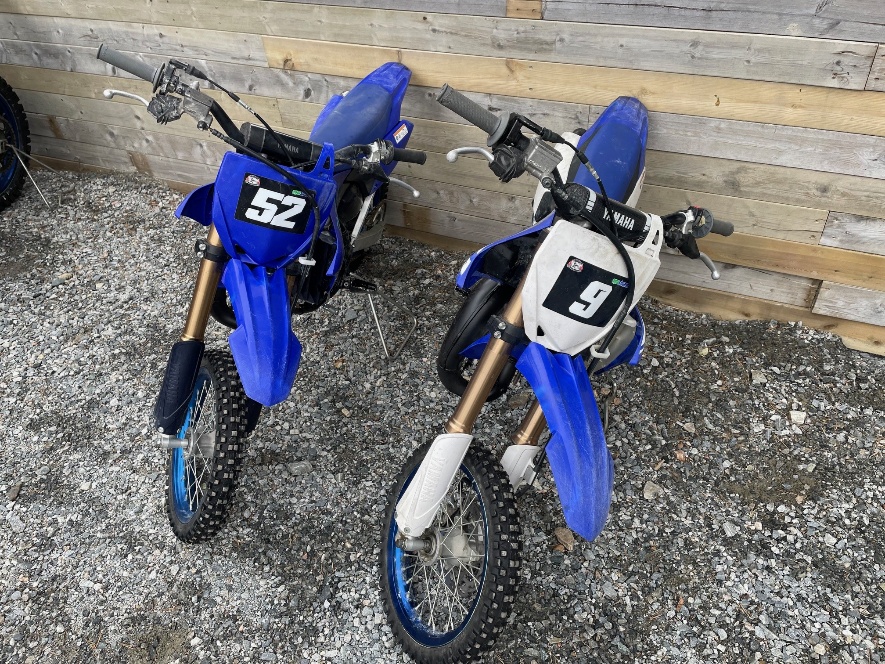 Klubbsykkel #9 og #52
ALDER: Fra 8 år
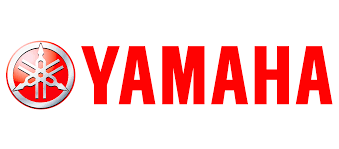 YZ85-lav
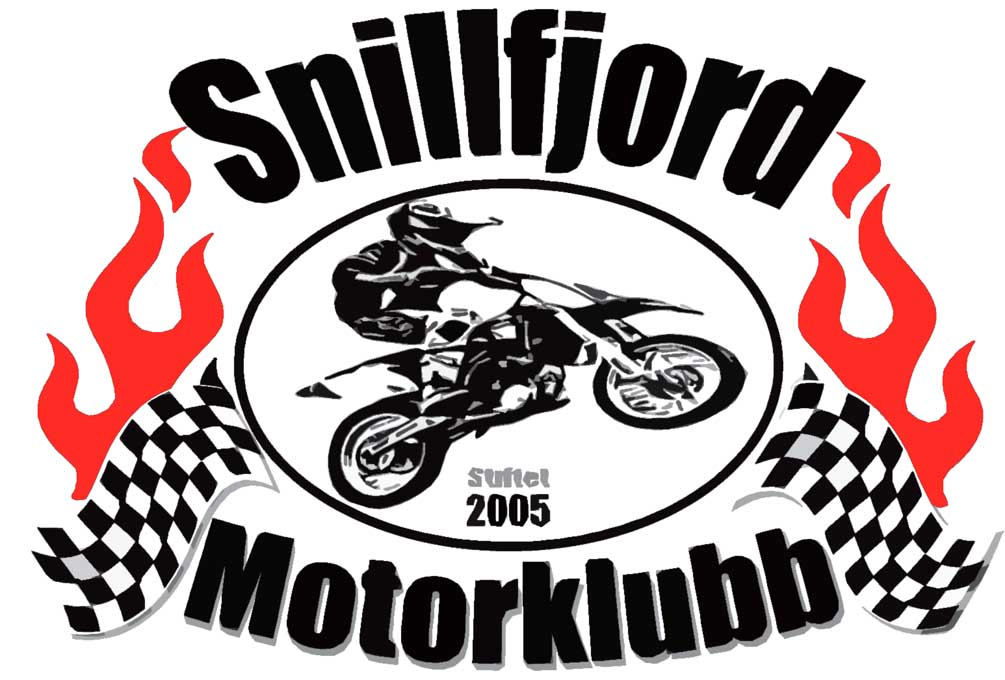 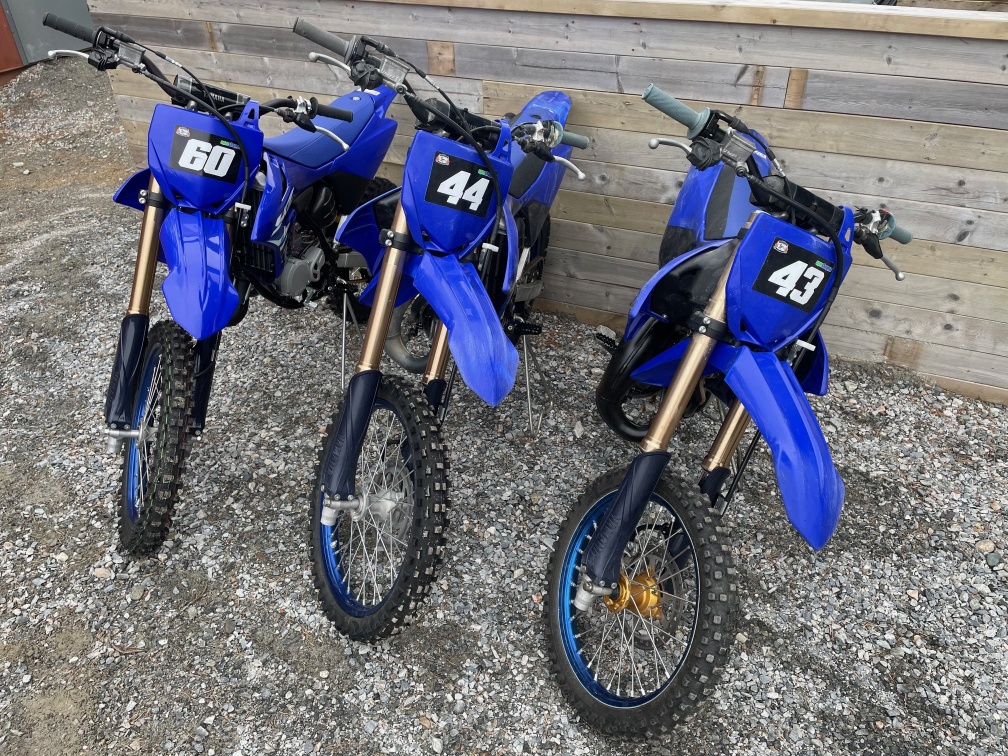 Klubbsykkel #43
ALDER: Fra 10 år
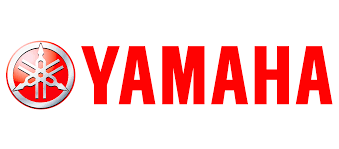 YZ85-høy
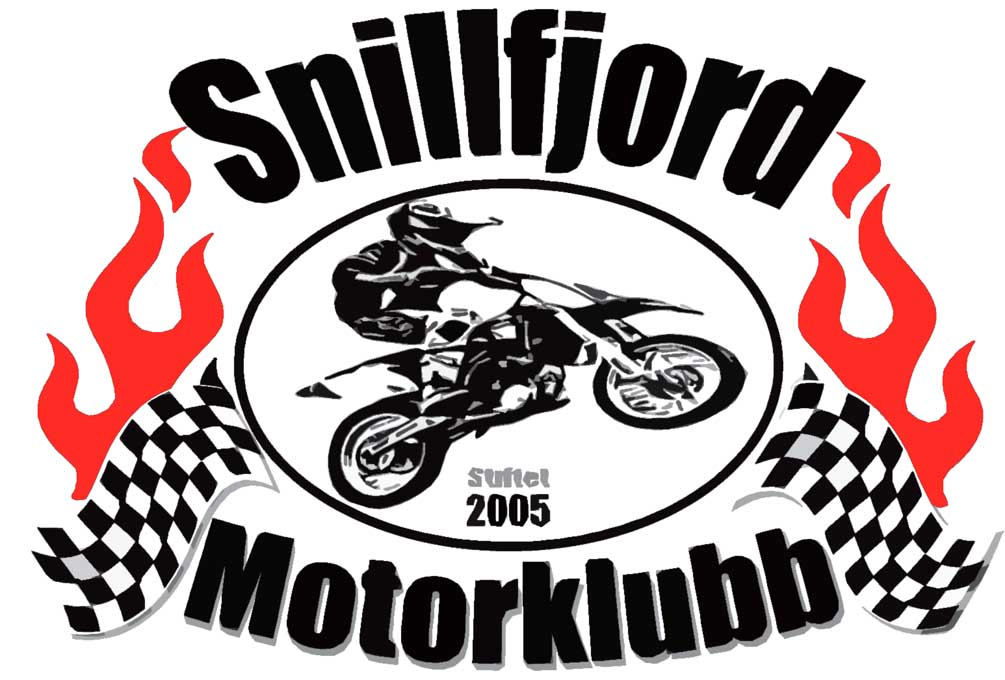 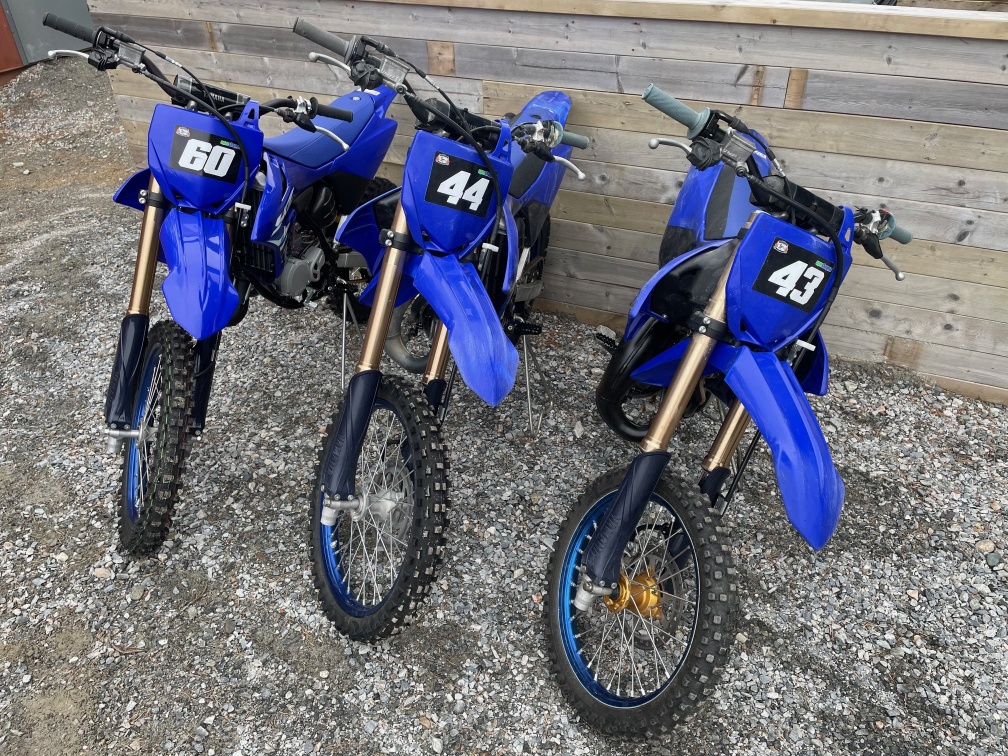 Klubbsykkel #44 og 60
ALDER: Fra 10 år
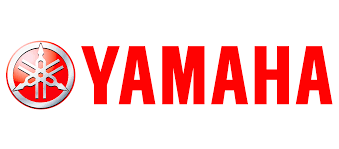 YZ125
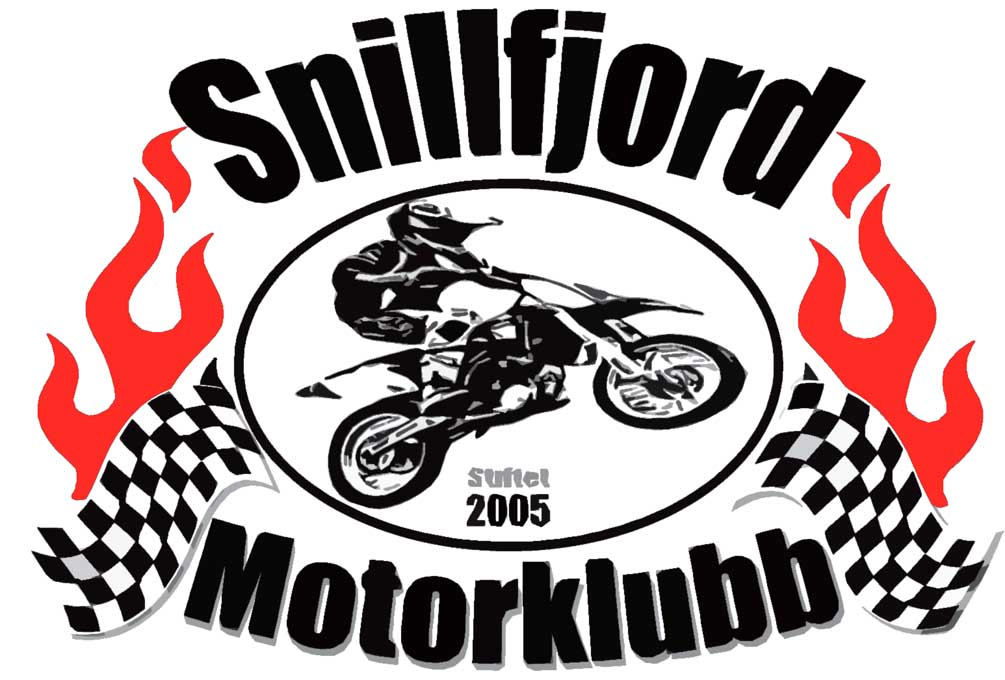 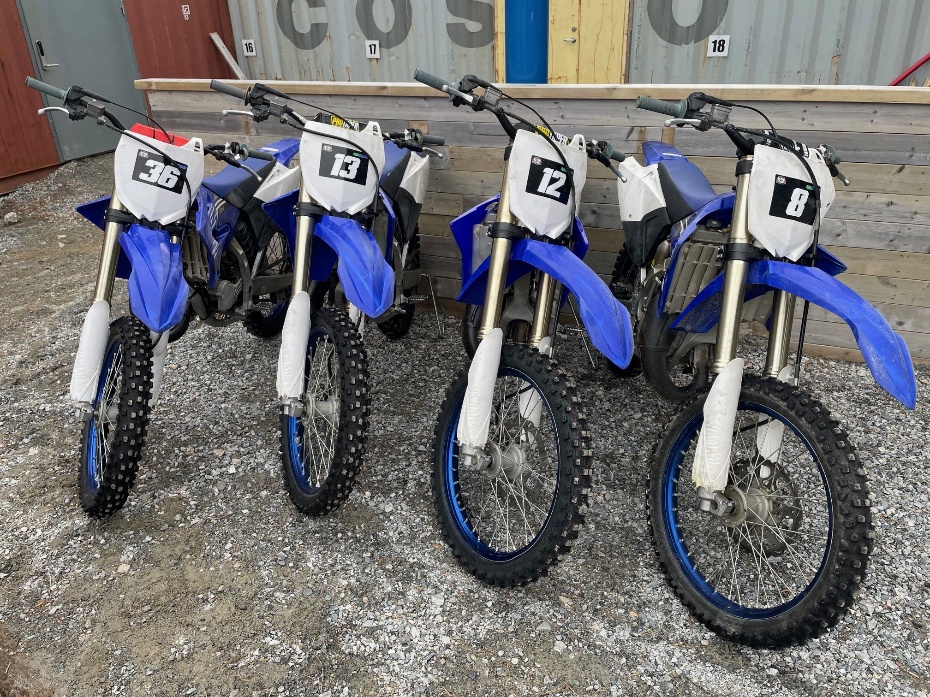 Klubbsykkel #8,12,13,36
ALDER: Fra 14 år
Freeride E-XC
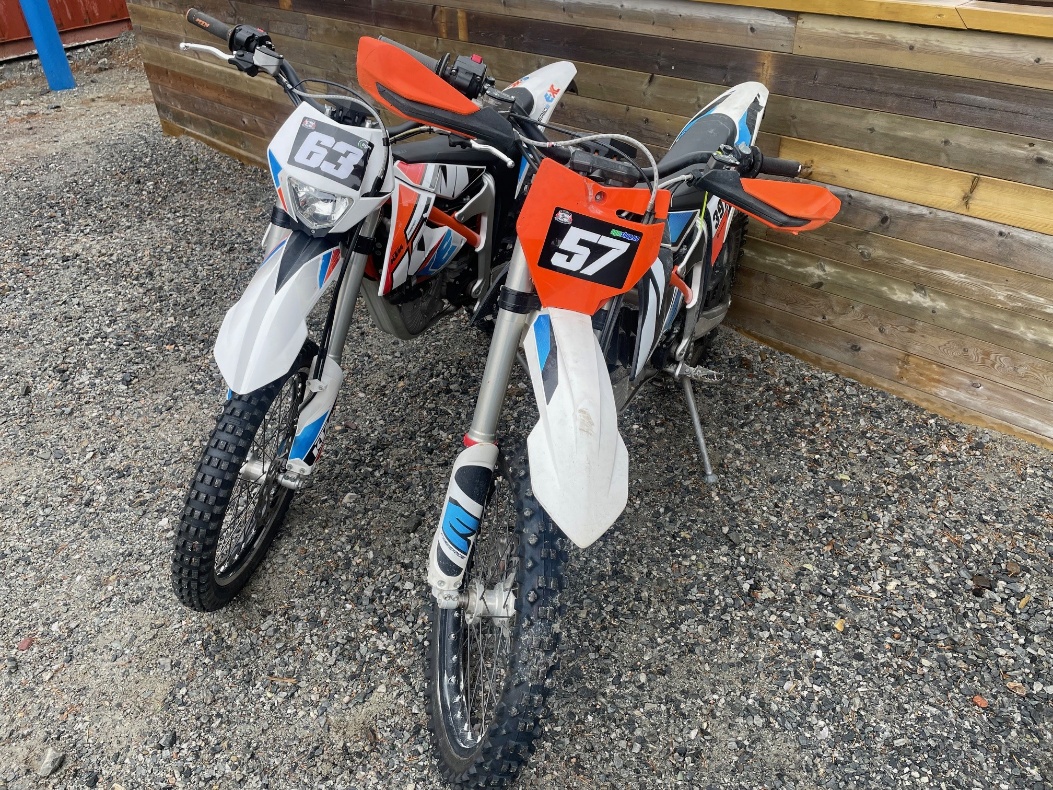 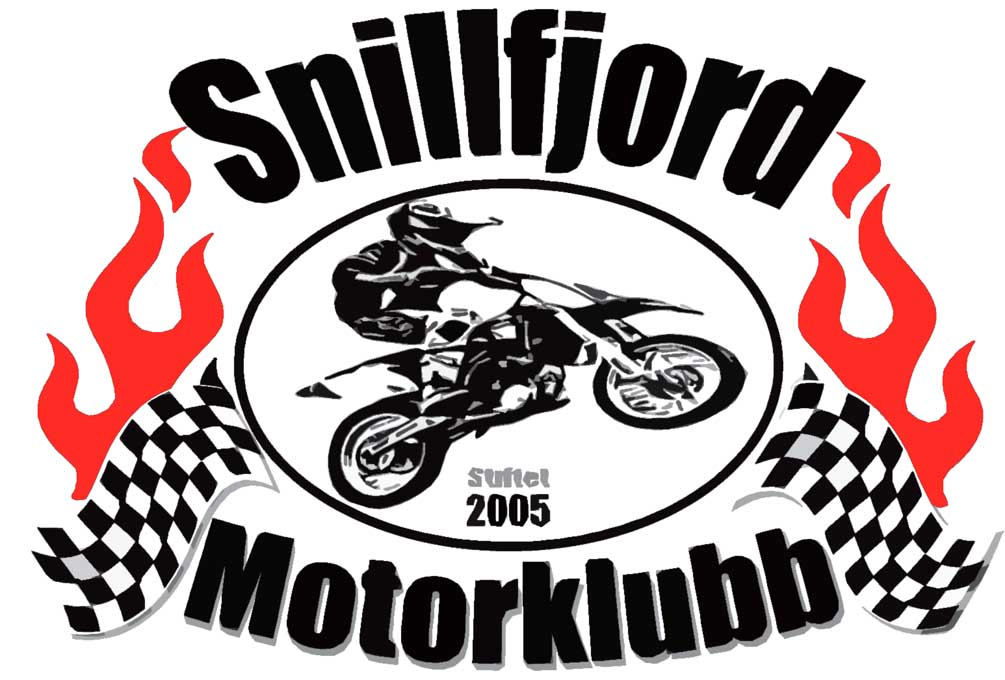 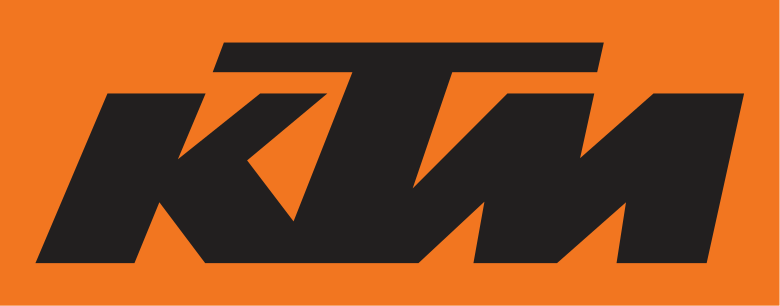 Klubbsykkel #57 og 63
ALDER: Fra 14 år